Сложни конструкции за повторение
Повторения с различни стъпки, while
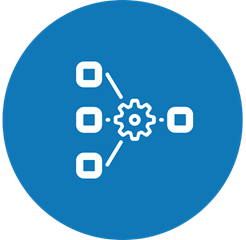 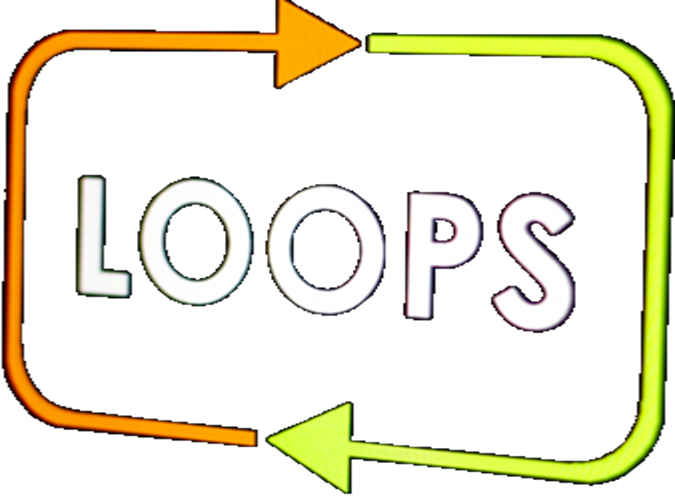 Увод в
програмирането
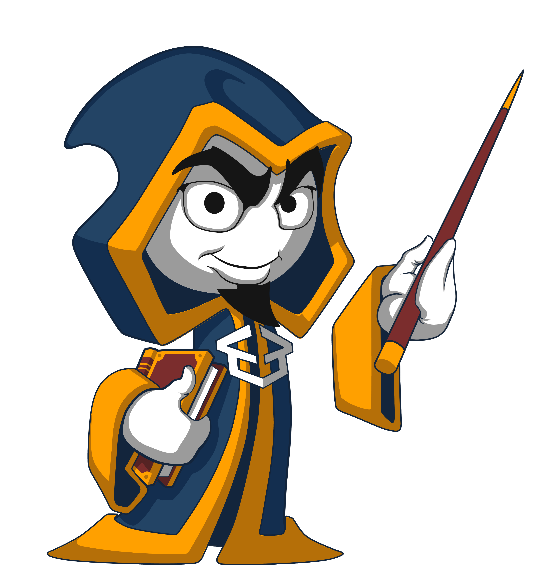 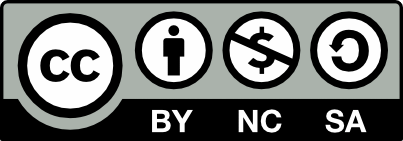 Учителски екип
Обучение за ИТ кариера
https://it-kariera.mon.bg/e-learning/
Съдържание
Сложни конструкции за повторение:
повторение със стъпка
повторение с намаляваща стъпка
Конструкция while
По-сложни задачи с повторения
Най-голям общ делител (НОД)
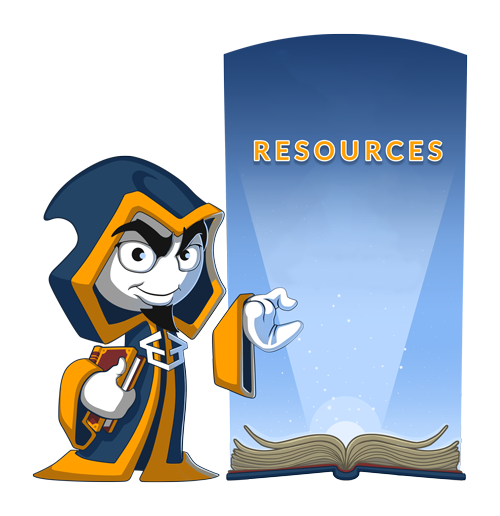 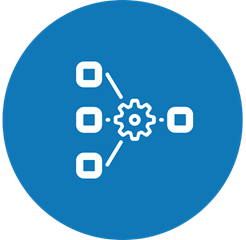 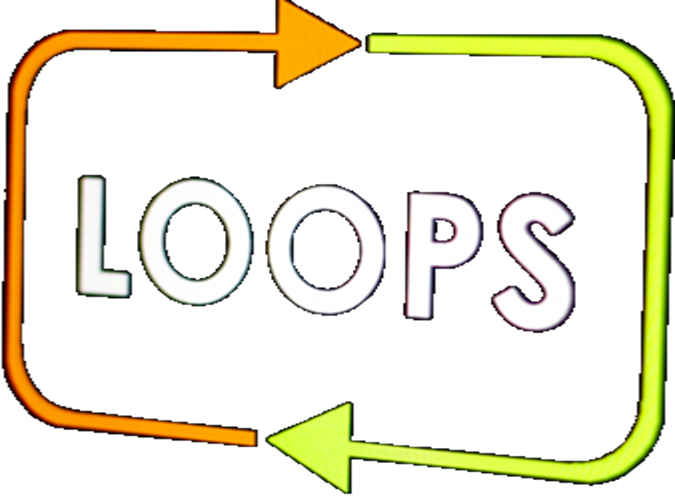 2
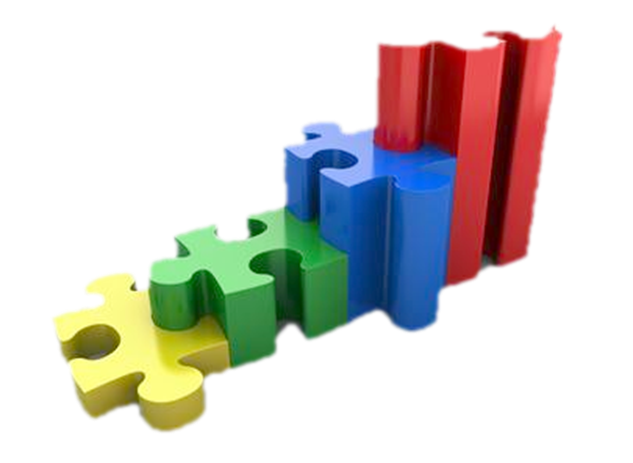 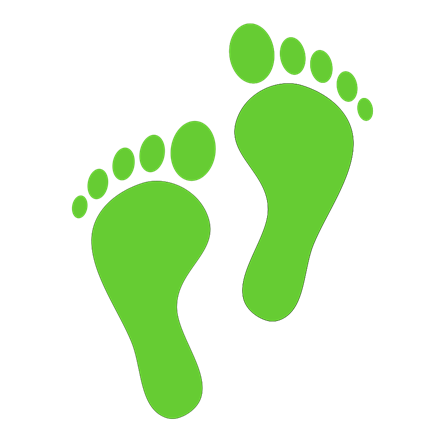 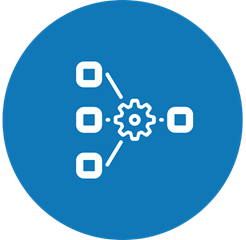 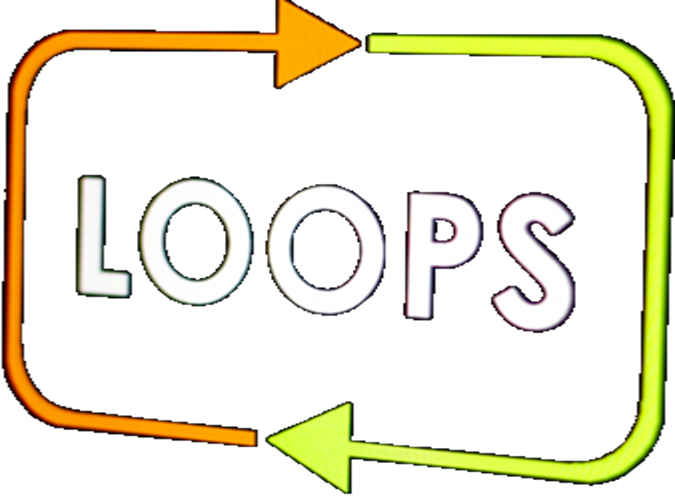 Повторения със стъпка
Работа с по-сложни for-цикли
3
Числата от 1 до N през 3
Да се отпечатат числата от 1 до n със стъпка 3
При n = 100: 1, 4, 7, 10, …, 94, 97, 100
var n = int.Parse(Console.ReadLine());
for (var i = 1; i <= n; i+=3)
{
   Console.WriteLine(i);
}
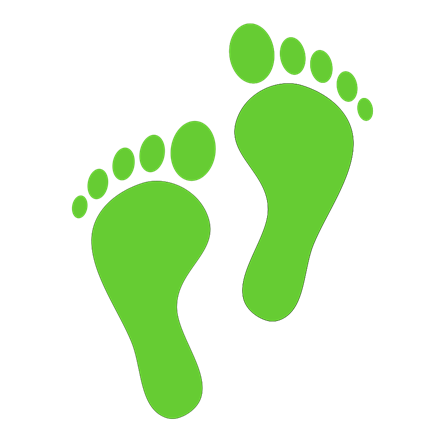 Задаване на стъпка
4
Числата от N до 1 в обратен ред
Да се отпечатат числата от n до 1 в обратен ред (стъпка -1)
При n = 100: 100, 99, 98, …, 3, 2, 1
var n = int.Parse(Console.ReadLine());
for (var i = n; i >= 1; i-=1)
{
  Console.WriteLine(i);
}
Отрицателна стъпка: -1
Обърнато условие:i >= 1
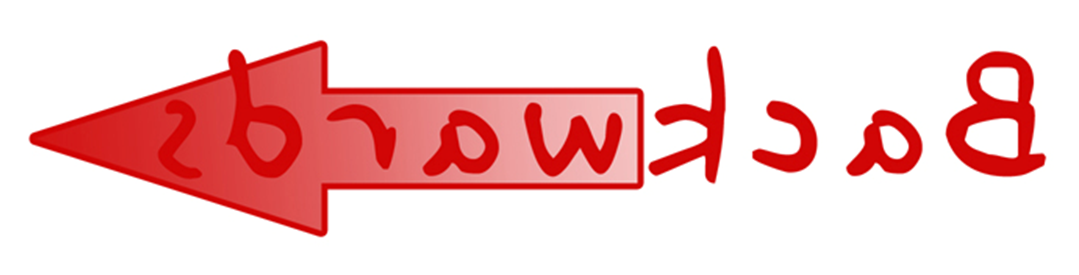 5
Числата от 1 до 2N с For-цикъл
Да се отпечатат числата от 1 до 2n
При n = 10: 1, 2, 4, 8, 16, 32, 64, 128, 256, 512, 1024
var num = 1;
for (var i = 0; i <= n; i++)
{
   Console.WriteLine(num);
   num = num * 2;
}
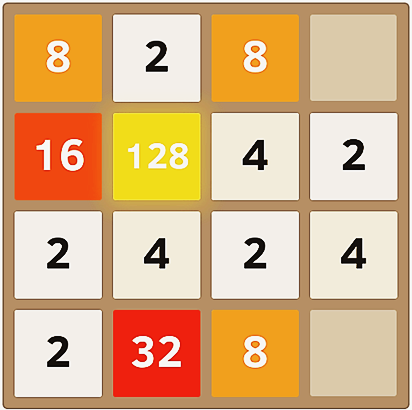 6
Четни степени на 2
Да се отпечатат четните степени на 2 до 2n: 20, 22, 24, 28, …, 2n
При n = 10: 1, 4, 16, 64, 256, 1024
var num = 1;
for (var i = 0; i <= n; i+=2)
{
   Console.WriteLine(num);
   num = num * 2 * 2;
}
Ползваме стъпка 2
7
невярно
условие
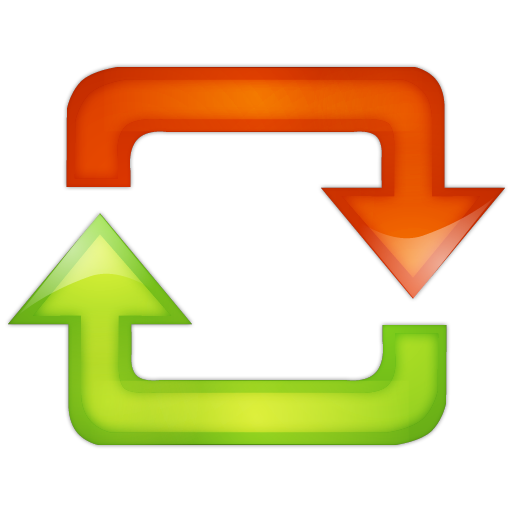 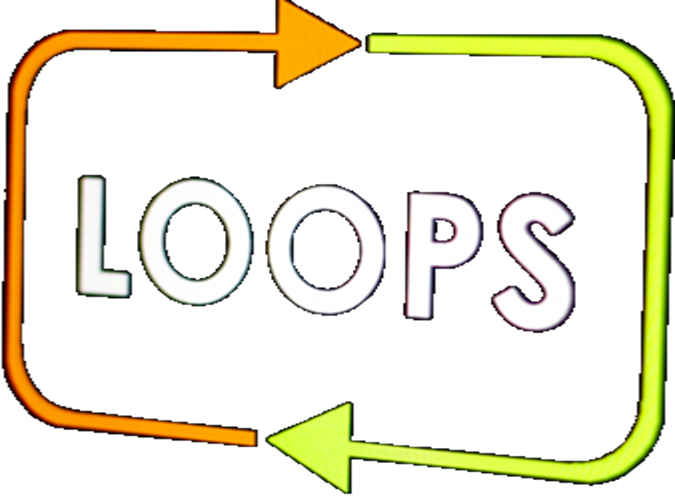 вярно
while
команди
Конструкция While
Повторение докато е в сила дадено условие
8
Редица числа 2K+1
Да се отпечатат всички числа ≤ n от редицата: 1, 3, 7, 15, 31, …
Всяко следващо число = предишно число * 2 + 1
var num = 1;
while (num <= n)
{
   Console.WriteLine(num);
   num = 2 * num + 1;
}
Повтаряй докато е в сила условието num ≤ n
1, 3, 7, 15, 31, 63, …
9
Число в диапазона [1…100]
Да се въведе число в диапазона [1…100]
При невалидно число да се въведе отново
var num = int.Parse(Console.ReadLine());
while (num < 1 || num > 100)
{
   Console.WriteLine("Invalid number!");
   num = int.Parse(Console.ReadLine());
}
Console.WriteLine("The number is: {0}", num);
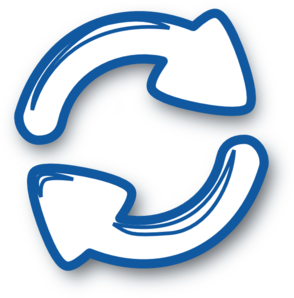 10
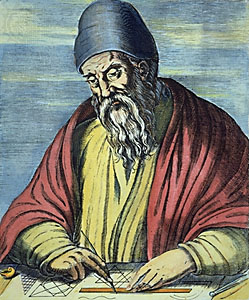 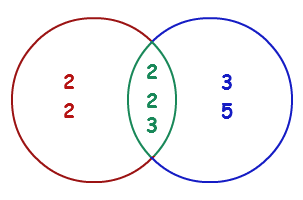 Най-голям общ делител (НОД)
Алгоритъм на Евклид
11
Най-голям общ делител (НОД)
Най-голям общ делител (НОД) на две естествени числа a и b е най-голямото число, което дели едновременно a и b без остатък
НОД(24, 16) = 8
НОД(67, 18) = 1
Алгоритъм на Евклид за намиране на НОД:
Докато не достигнем остатък 0
Делим по-голямото число на по-малкото
Взимаме остатъка от делението
НОД(10, 10) = 10
НОД(100, 88) = 4
НОД(12, 24) = 12
НОД(15, 9) = 3
while b ≠ 0
  var oldB = b;
  b = a % b;
  a = oldB;
print а;
12
Алгоритъм на Евклид за НОД
Да се въведат цели числа a и b и да се намери НОД(a, b)
var a = int.Parse(Console.ReadLine());
var b = int.Parse(Console.ReadLine());
while (b != 0)
{
   var oldB = b;
   b = a % b;
   a = oldB;
}
Console.WriteLine("GCD = {0}", a);
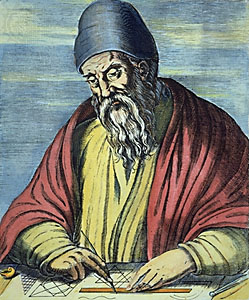 13
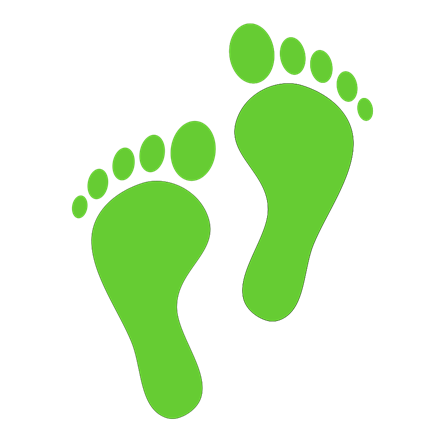 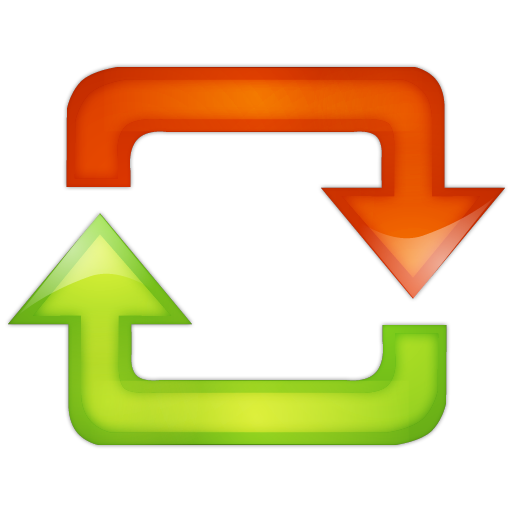 while
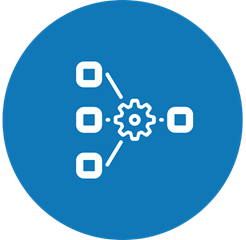 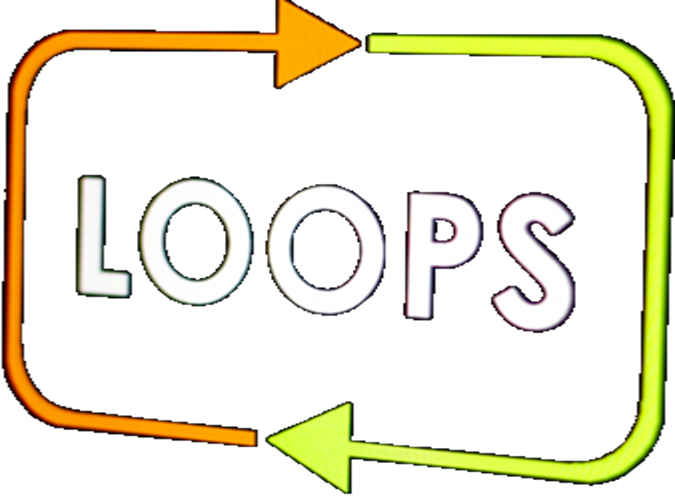 Повторения със стъпка и while
Работа на живо в клас (лаб)
14
Какво научихме днес?
Можем да ползваме for-цикли със стъпка:


Констуркция while повтаря докатое в сила дадено условие:
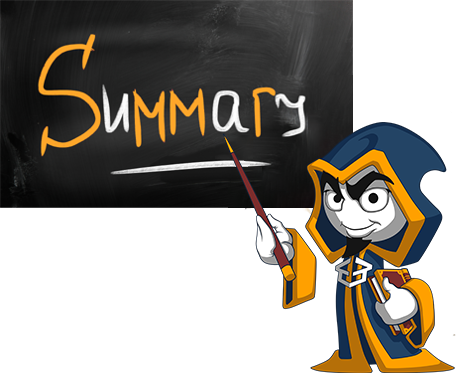 for (var i = 1; i <= n; i+=3)
   Console.WriteLine(i);
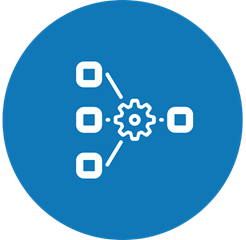 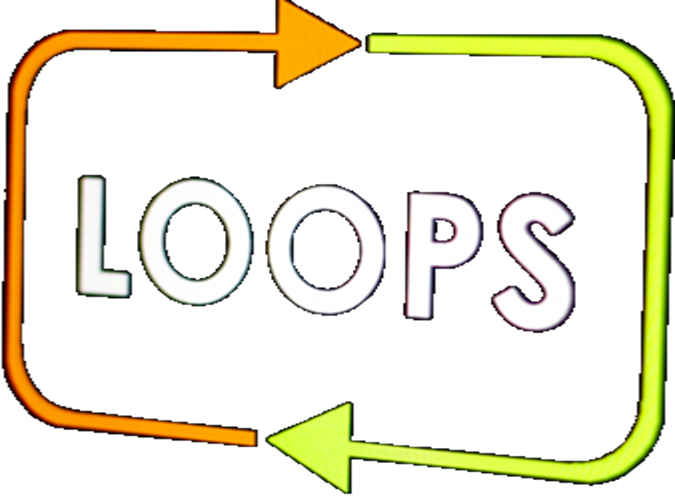 int num = 1;
while (num <= n)
   Console.WriteLine(num++);
15
Повторения с различни стъпки
https://it-kariera.mon.bg/e-learning/
Министерство на образованието и науката (МОН)
Настоящият курс (презентации, примери, задачи, упражнения и др.) е разработен за нуждите на Национална програма "Обучение за ИТ кариера" на МОН за подготовка по професия "Приложен програмист"


Курсът е базиран на учебно съдържание и методика, предоставени от фондация "Софтуерен университет" и се разпространява под свободен лиценз CC-BY-NC-SA
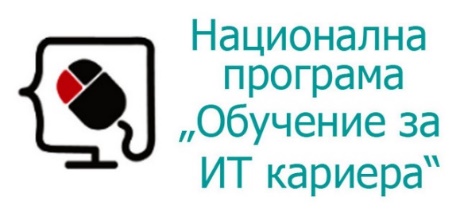 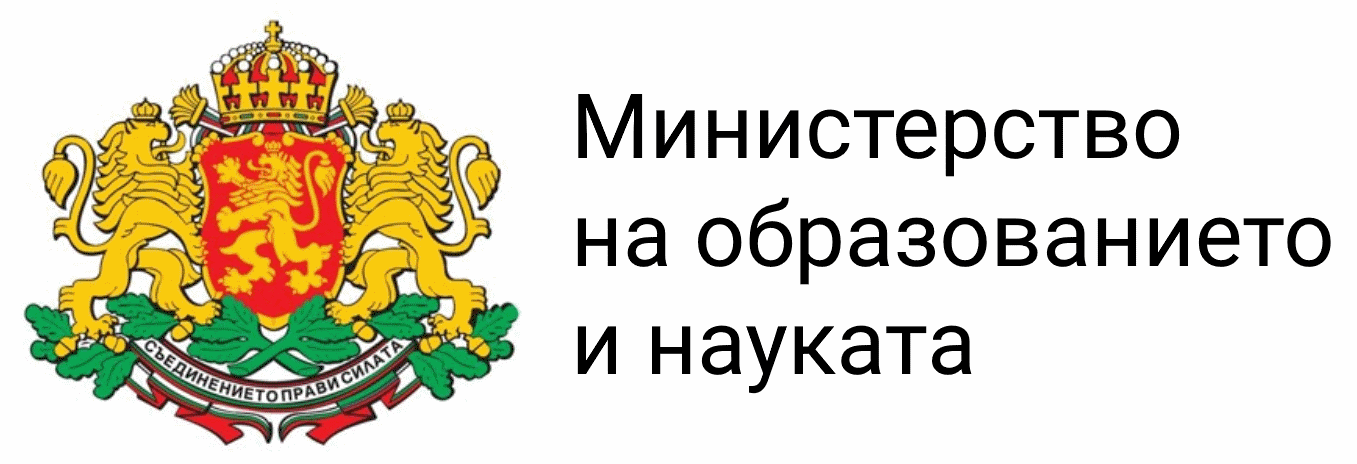 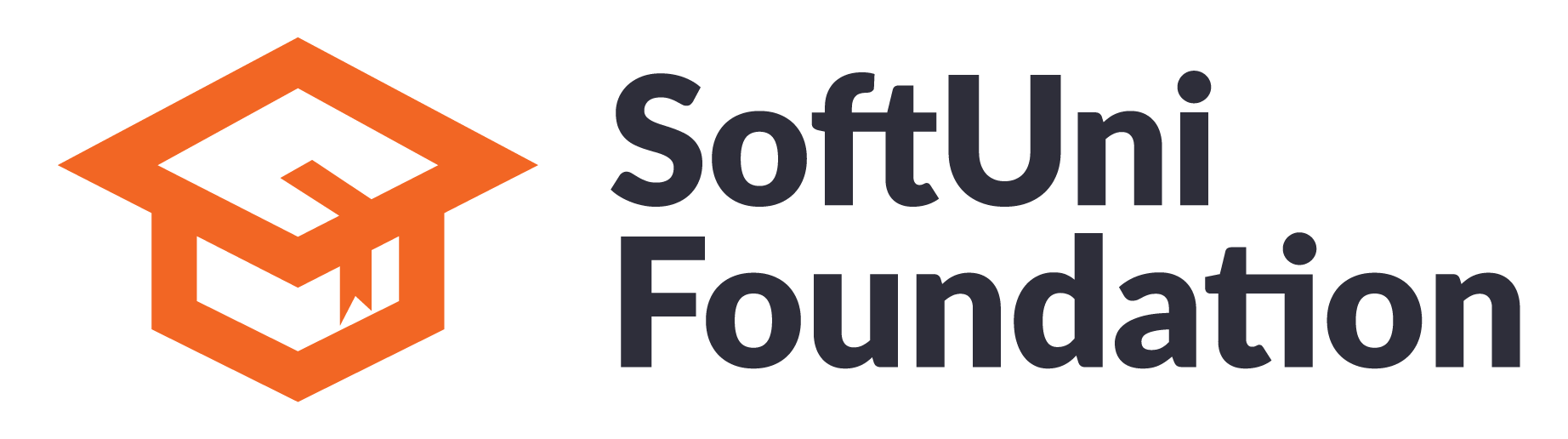 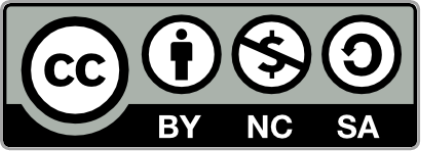 17